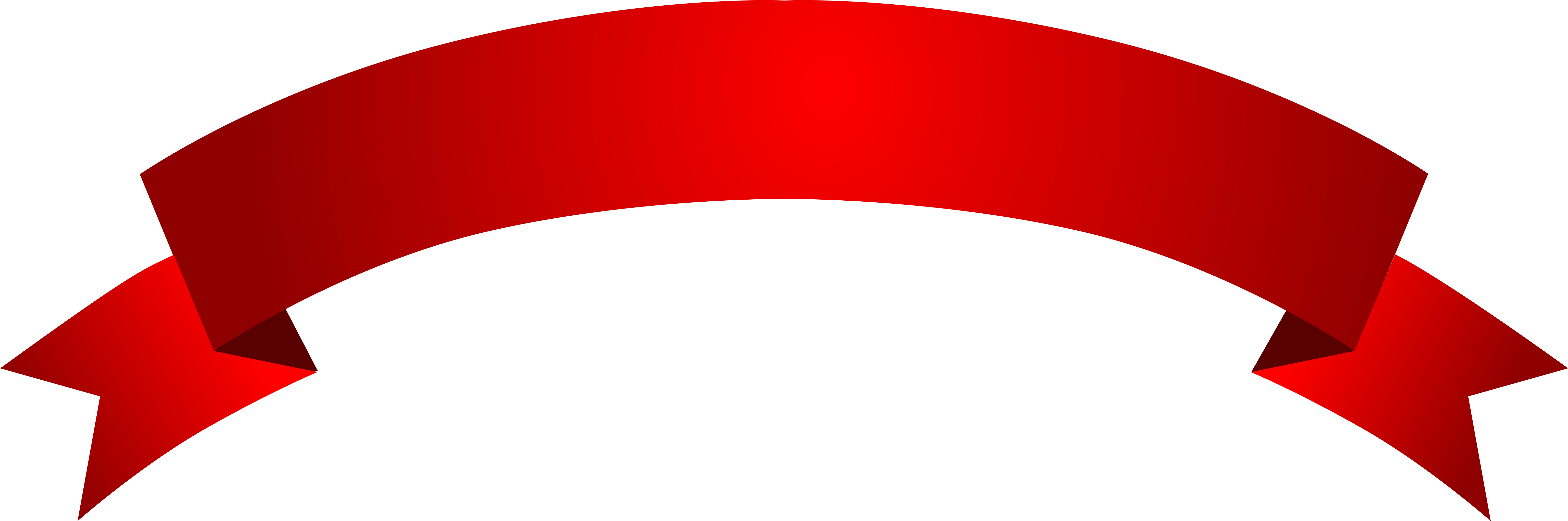 LOVE
And It’s
Connections
1 John 5:3 “for this is the love of God, that we keep His commandments…”

1 John 2:3-5 “…love has been perfected…”
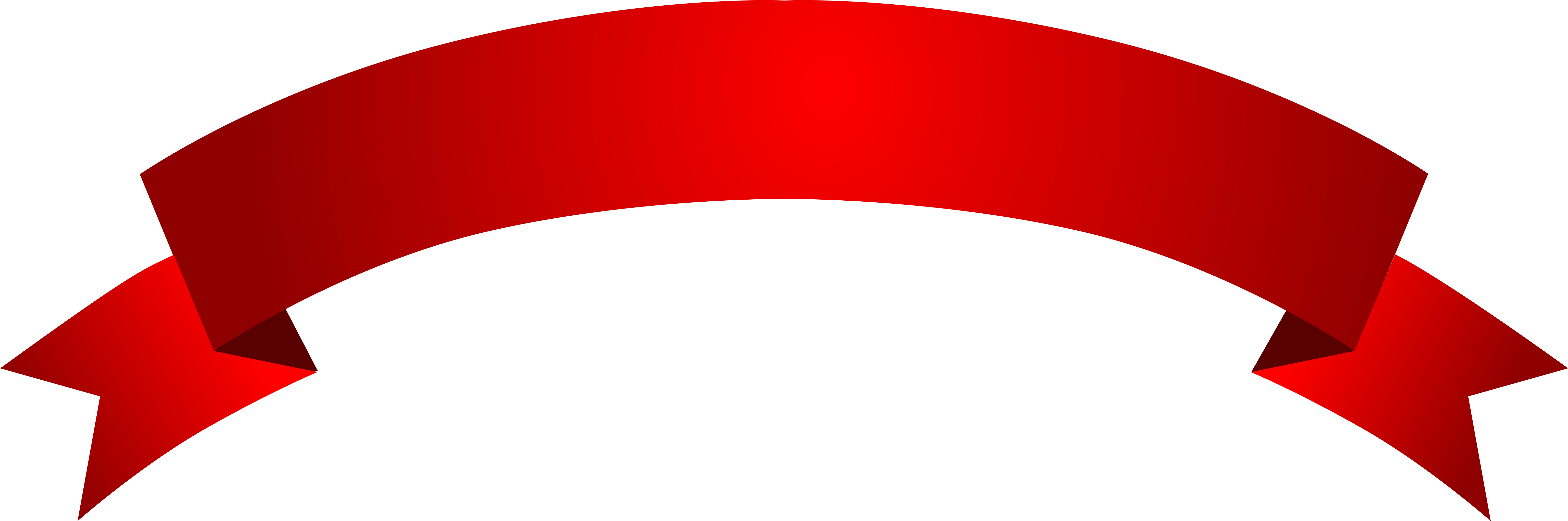 OBEDIENCE
LOVE
And It’s
Connections
Excuses for not obeying the gospel:
	I’m not ready yet.
	I don’t know enough.
	I will obey at some point.

Excuses for neglect as a Christian:
	Someone offended me.
	Some are hypocrites.
	Some are not doing their job.

DO NOT DECIEVE YOURSELF
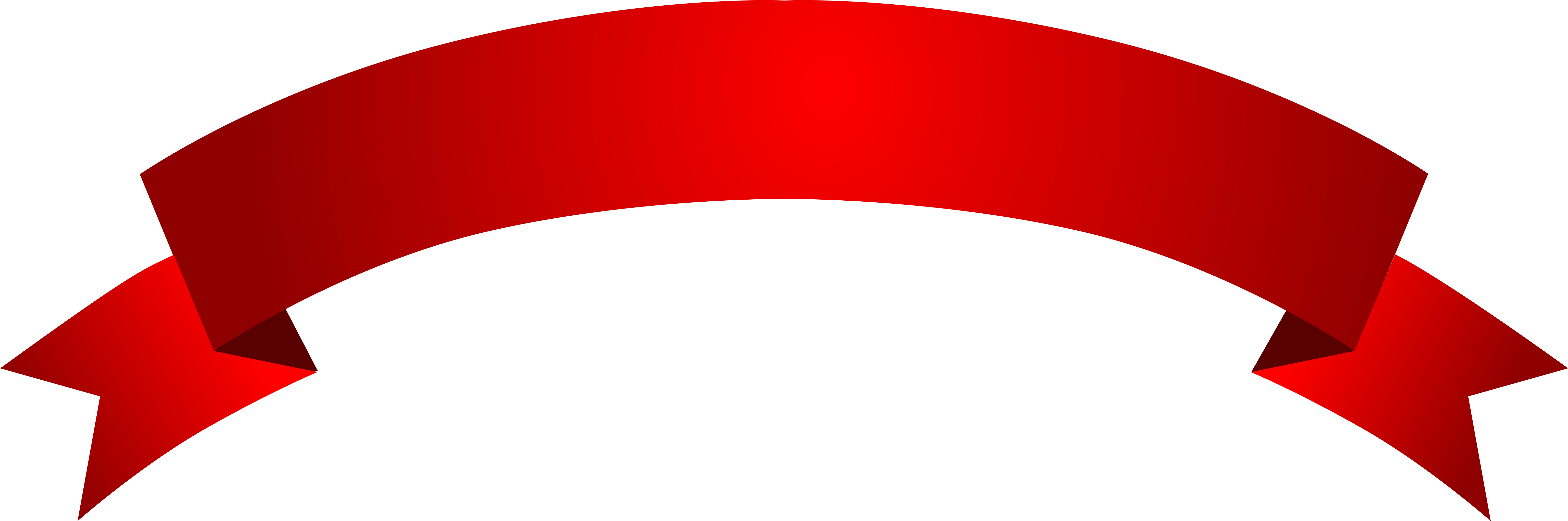 OBEDIENCE
LOVE
And It’s
Connections
Jesus demonstrated service           (John 15:10; Hebrews 4:15; John 5:30)

Our need for service (Romans 12:1-2)

Motivated by Love             (Matthew 6:2; 1 Corinthians 13:2)
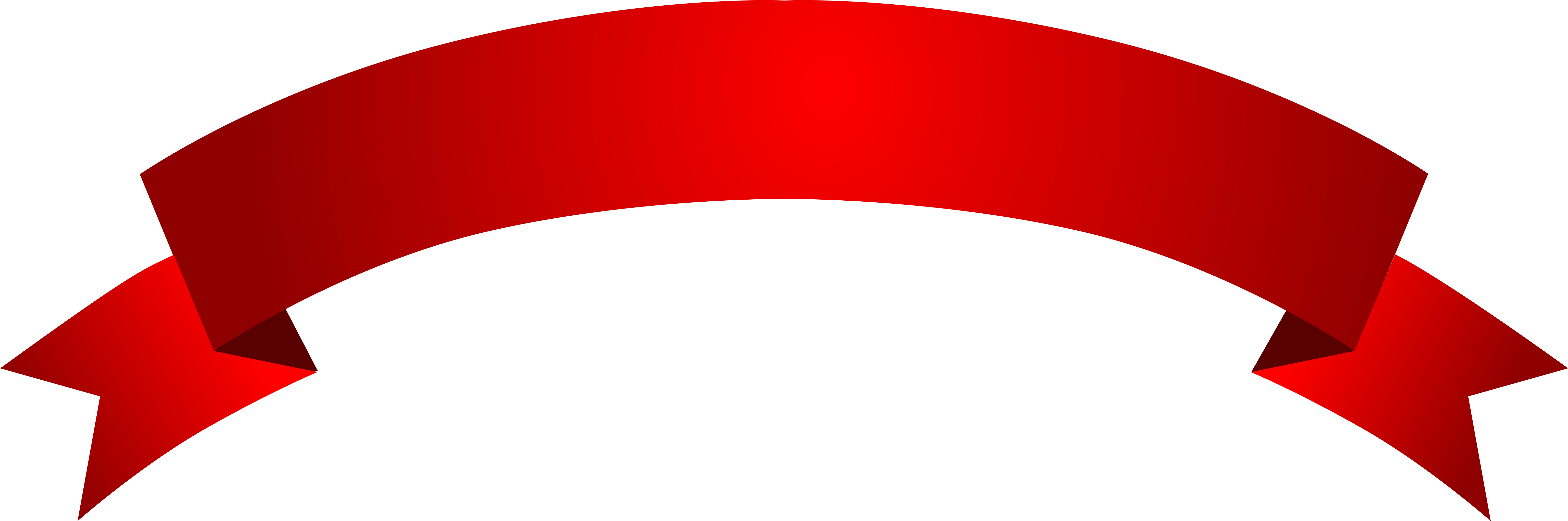 OBEDIENCE
SERVICE
LOVE
And It’s
Connections
The overworked Christian says:
“Give because it’s your duty”
	2 Corinthians 8:24
	2 Corinthians 9:6-7

“Teaching others is your duty”
	Luke 19:10
	Mark 10:17-22
	Luke 15:7

“Attendance is a duty”
	Psalm 122:1
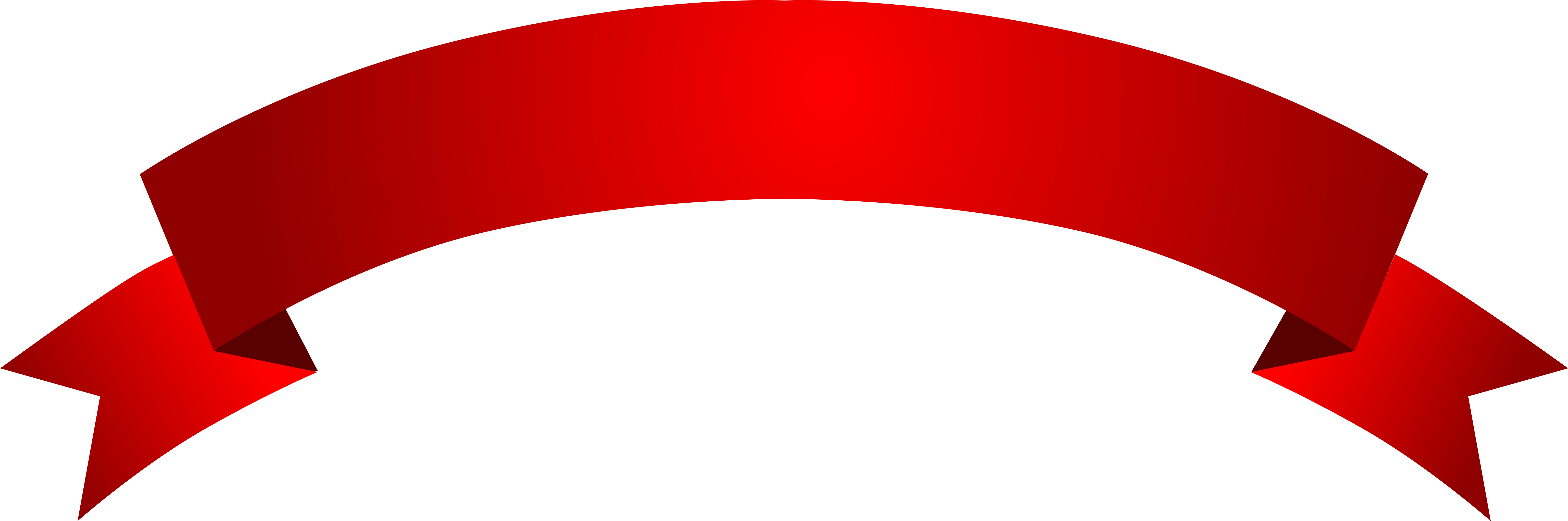 OBEDIENCE
SERVICE
LOVE
And It’s
Connections
Are we interested in God’s Word?
	Psalm 119

Does love cause us to read His word and hold it in high regard?
	Deuteronomy 6:4-7
	Psalm 1:1-2
	Acts 5:42
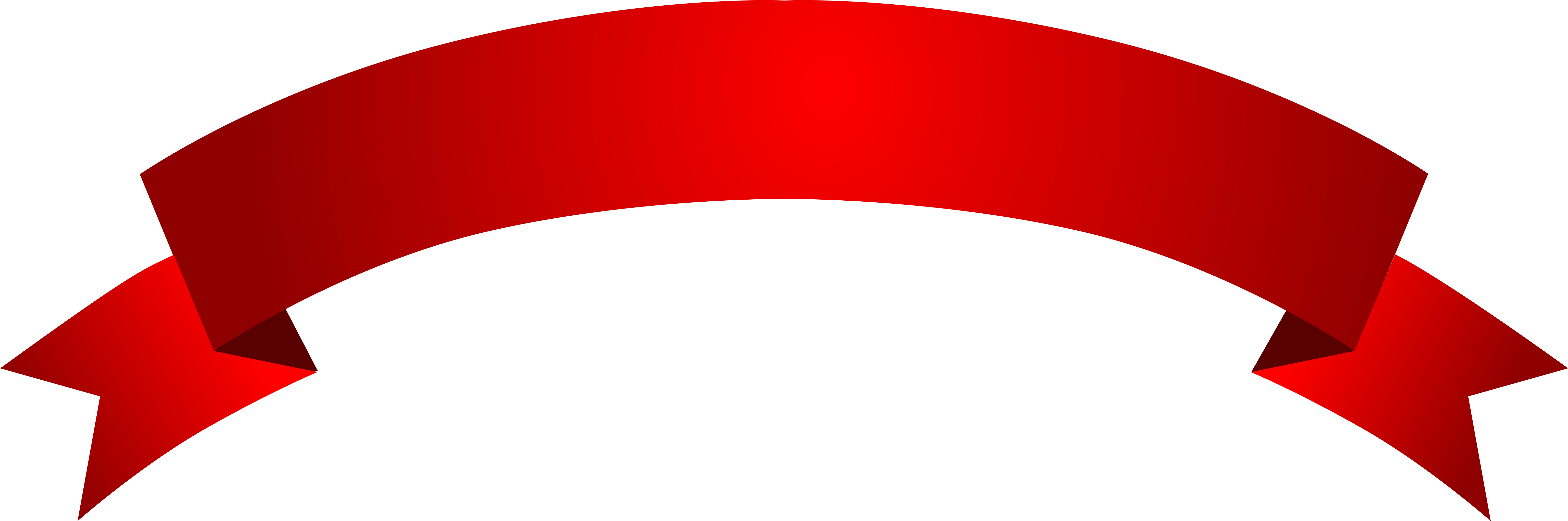 OBEDIENCE
SERVICE
THE WORD
LOVE
And It’s
Connections
1 John 4:20-21
 
“If someone says, “I love God,” and hates his brother, he is a liar; for the one who does not love his brother whom he has seen, cannot love God whom he has not seen. And this commandment we have from Him, that the one who loves God should love his brother also.”
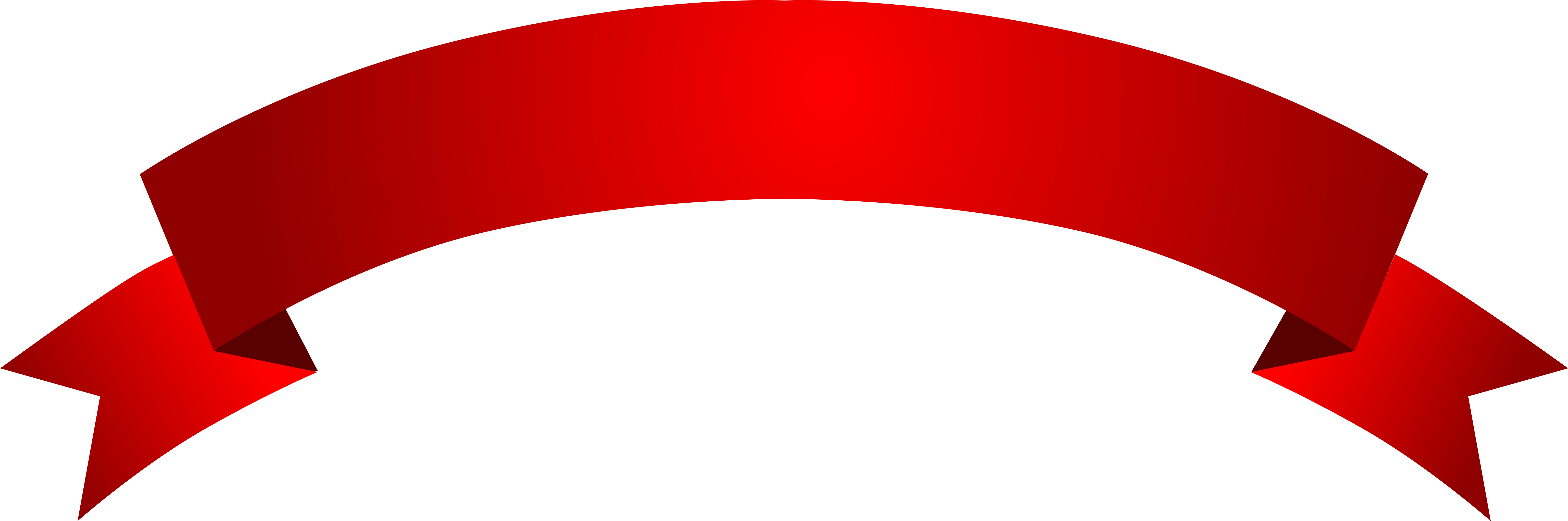 OBEDIENCE
SERVICE
THE WORD
BRETHREN
LOVE
And It’s
Connections
1 John 4:7-8
 
“Beloved, let us love one another, for love is from God; and everyone who loves is born of God and knows God. The one who does not love does not know God, for God is love.”
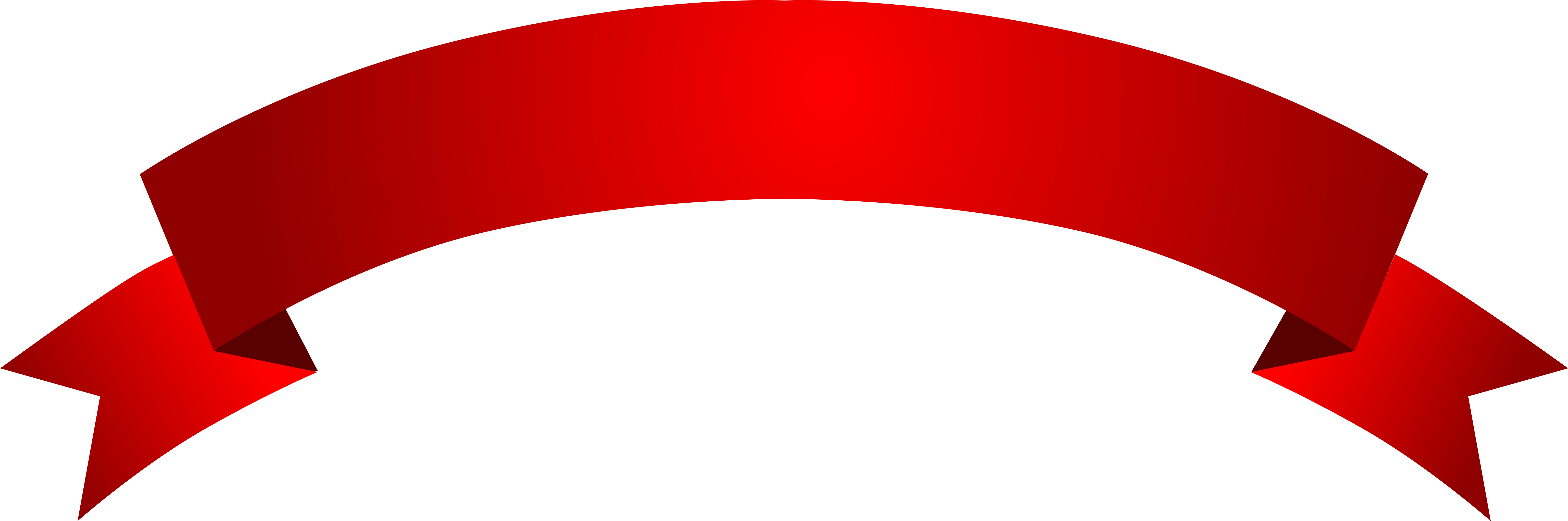 OBEDIENCE
SERVICE
THE WORD
BRETHREN
LOVE
And It’s
Connections
1 John 3:1 
“See how great a love the Father has bestowed on us, that we would be called children of God; and such we are. For this reason the world does not know us, because it did not know Him.”
 
1 John 4:11 
“Beloved, if God so loved us, we also ought to love one another”
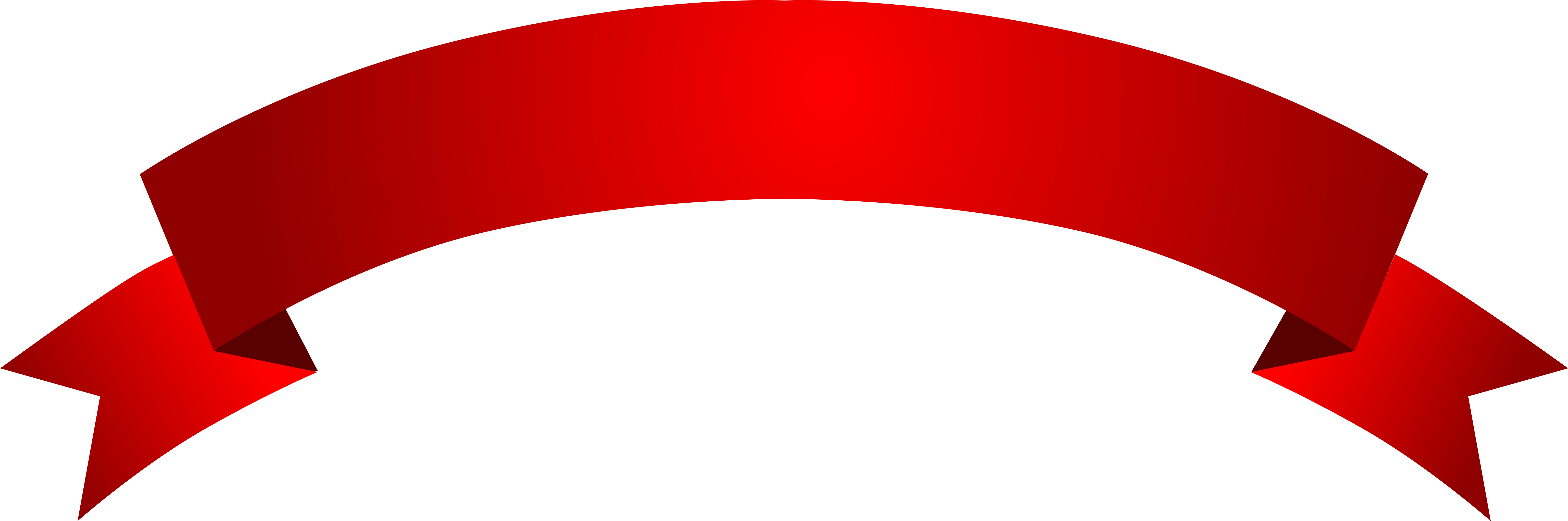 OBEDIENCE
SERVICE
THE WORD
BRETHREN
LOVE
And It’s
Connections
1 John 4:12
 
“No one has seen God at any time; if we love one another, God abides in us, and His love is perfected in us.”
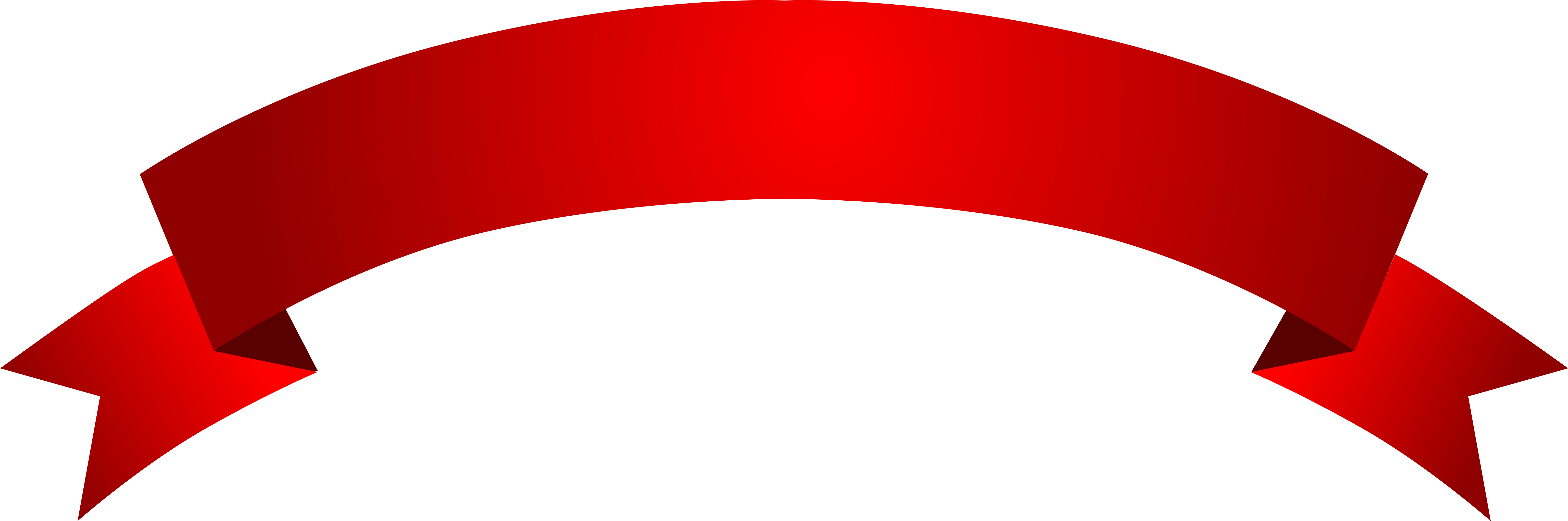 OBEDIENCE
SERVICE
THE WORD
BRETHREN
LOVE
And It’s
Connections
What kind of love?

Matthew 22:39 
“You shall love your neighbor as yourself”

1 John 3:16 “we know love by this, that He laid down His life for us; and we ought to lay down our lives for the brethren”
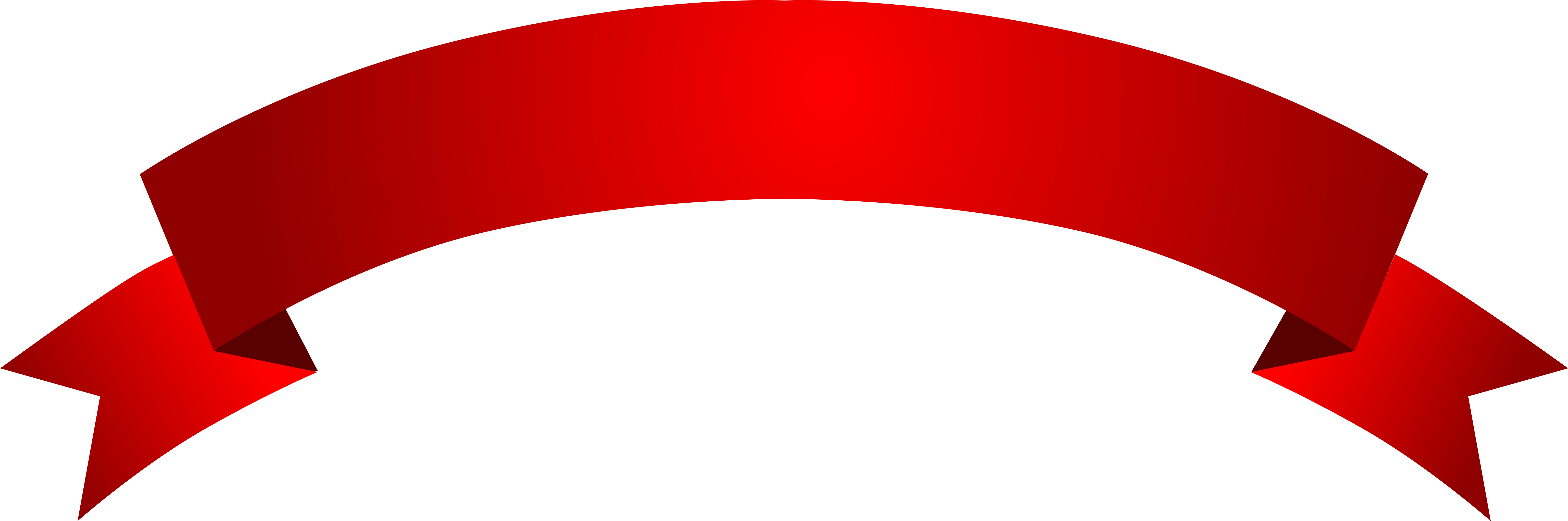 OBEDIENCE
SERVICE
THE WORD
BRETHREN
LOVE
And It’s
Connections
Demonstrated in settling differences with brethren.

Matthew 18:15 
“If your brother sins, go and show him his fault in private; if he listens to you, you have won your brother.”
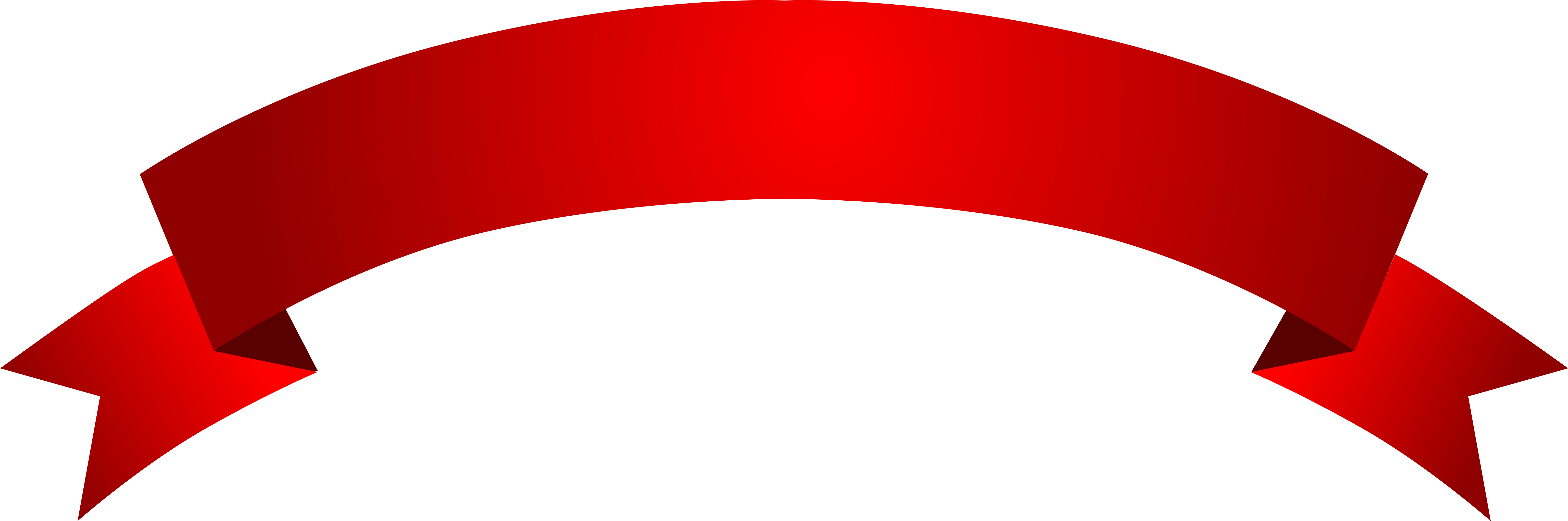 OBEDIENCE
SERVICE
THE WORD
BRETHREN
LOVE
And It’s
Connections
Demonstrated in settling differences with brethren.

Matthew 5:23-24
“Brethren, even if anyone is caught in any trespass, you who are spiritual, restore such a one in a spirit of gentleness; each one  looking to yourself, so that you too will not be tempted.”
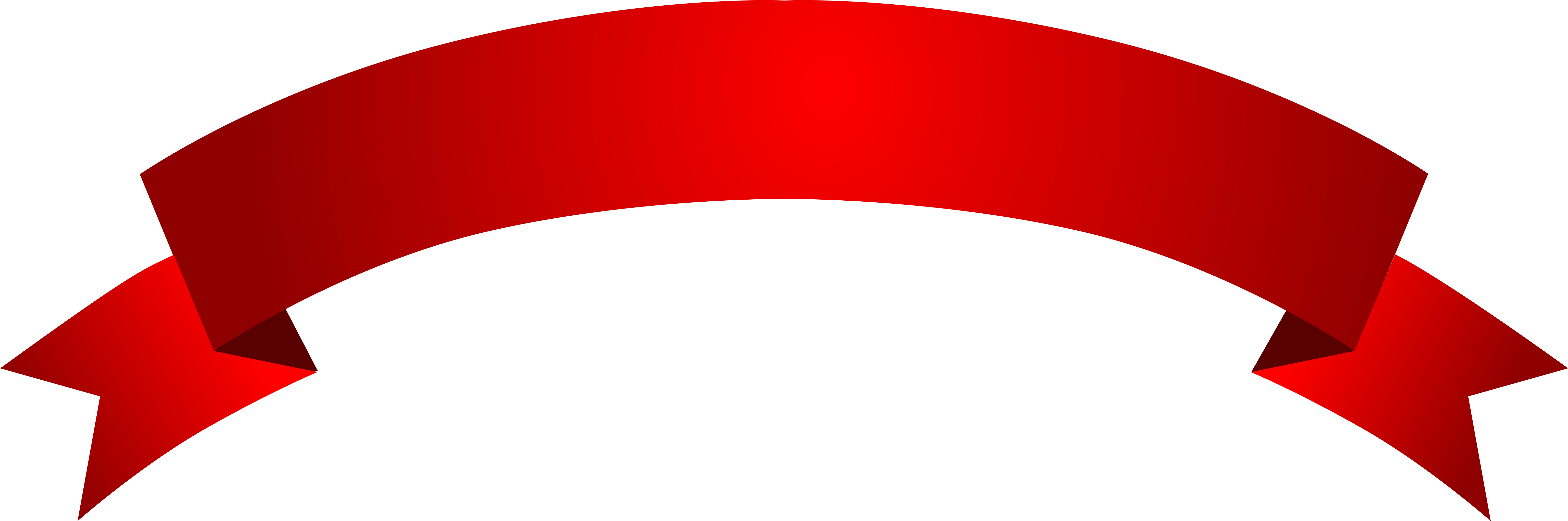 OBEDIENCE
SERVICE
THE WORD
BRETHREN
LOVE
And It’s
Connections
Demonstrated in settling differences with brethren.

Galatians 6:1
“Therefore if you are presenting your offering at the altar, and there remember that your brother has something against you, leave your offering there before the altar and go; first be reconciled to your brother, and then come and present your offering.”
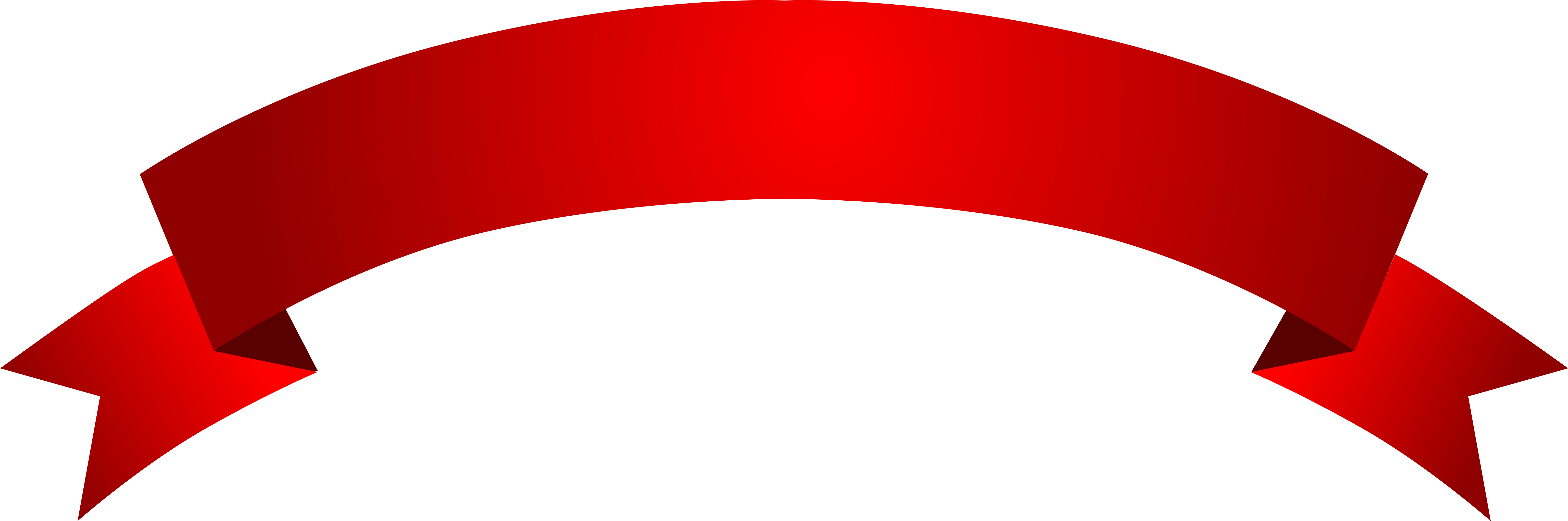 OBEDIENCE
SERVICE
THE WORD
BRETHREN
LOVE
And It’s
Connections
1 Corinthians 13:1-8
 
Without love:	
	I’m just making noise (v. 1)
	I’m nothing (v. 2)
	It profits me nothing (v. 3)

Love behaves as God says.
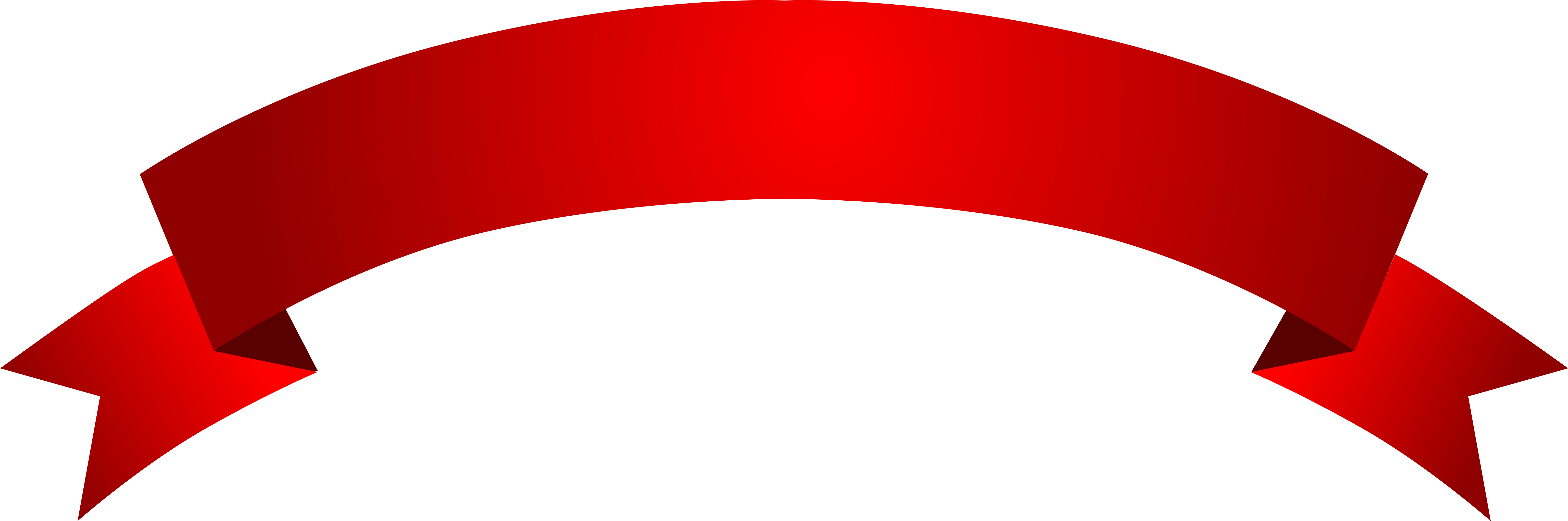 OBEDIENCE
SERVICE
THE WORD
BRETHREN
CHARACTER
LOVE
And It’s
Connections
Love is not sentiment, 
but practical demonstration 
in all aspects of our life.
 
James 1:12

Do you love God?

With all your 
heart, mind, soul, and strength?
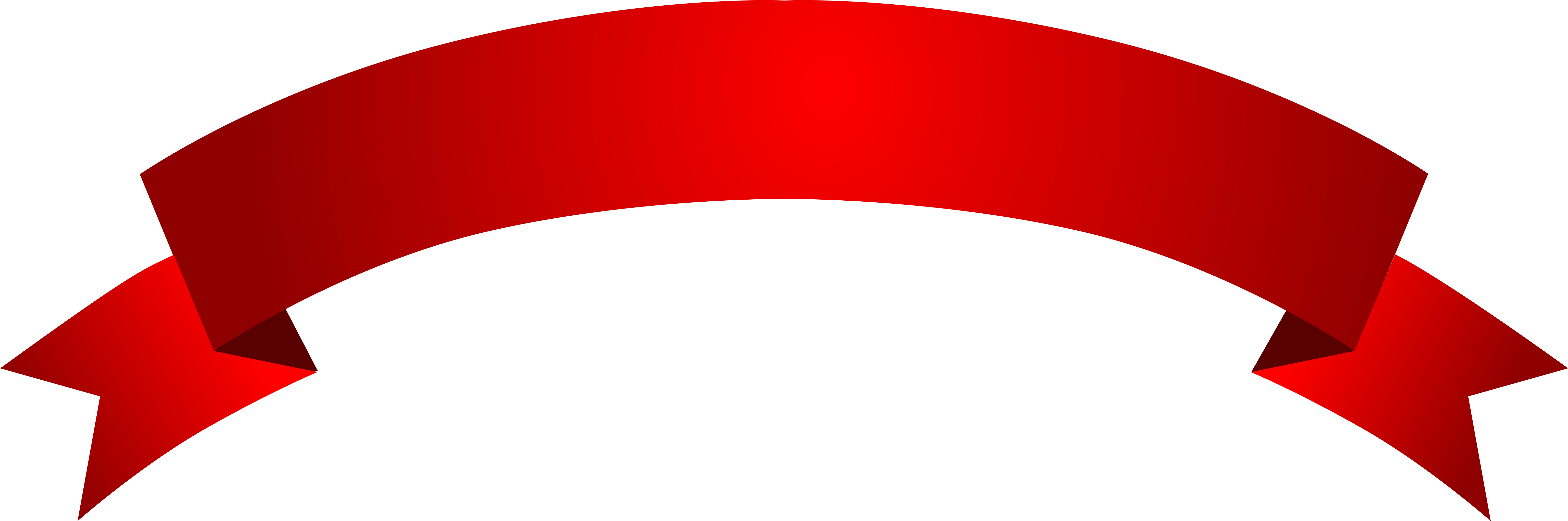 OBEDIENCE
SERVICE
THE WORD
BRETHREN
CHARACTER
LOVE
And It’s
Connections